Objective Function
Fixed Temperature – false minima
T3
T3
T2
T2
T3 < T2 < T1
T1
T1
Configuration – Center Positions Y(k)
Annealing -- correct minima
Free Energy F
ClustersStable
Y(k)A or Y(k)B
UnstableClusters Split
Y(k)A + Y(k)B
Y(k)A - Y(k)B
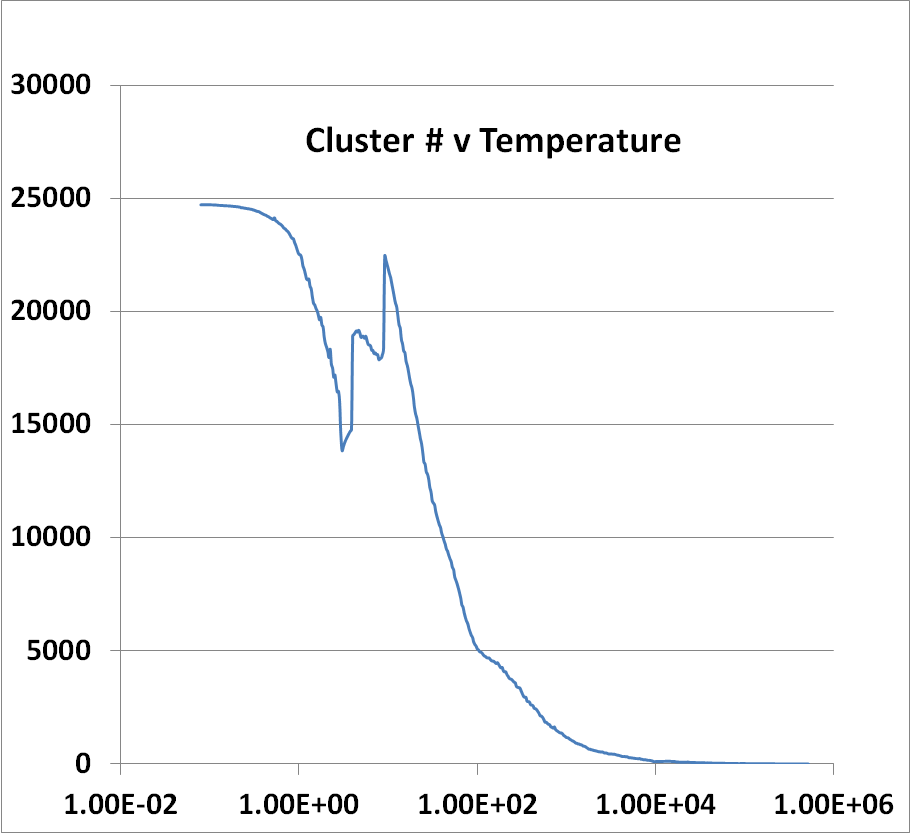 # Clusters
High Temperature -- Start
Low Temperature -- End
Temperature